HW#4-1
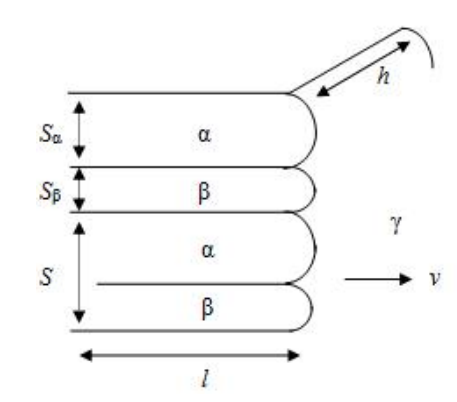 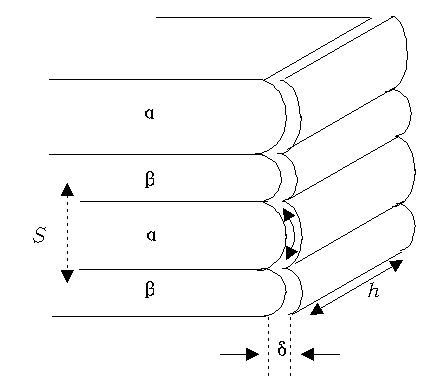 20120353 신소재공학과 문석호
HW#4-2